十二年國教新課綱議題融入各科教學教案編寫
陳信正
 臺師大工教系兼任助理教授 
 教育部十二年國教新課綱推動專案辦公室委員
1
大綱
1
前言
2
議題如何融入
3
議題融入教案編寫
4
結語
2
壹、前  言
3
12年國民基本教育
願景







理念




目標
啟發
生命潛能
陶養
生活知能
促進
生涯發展
涵育
公民責任
108新課綱核心素養
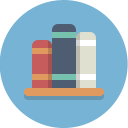 應具備的
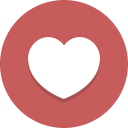 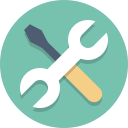 知識
態度
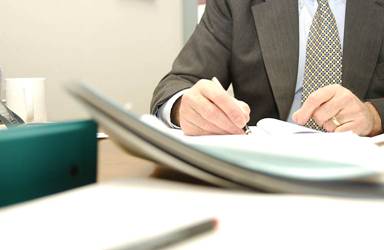 涵蓋認知層面
涵蓋情意、
價值、習慣層面
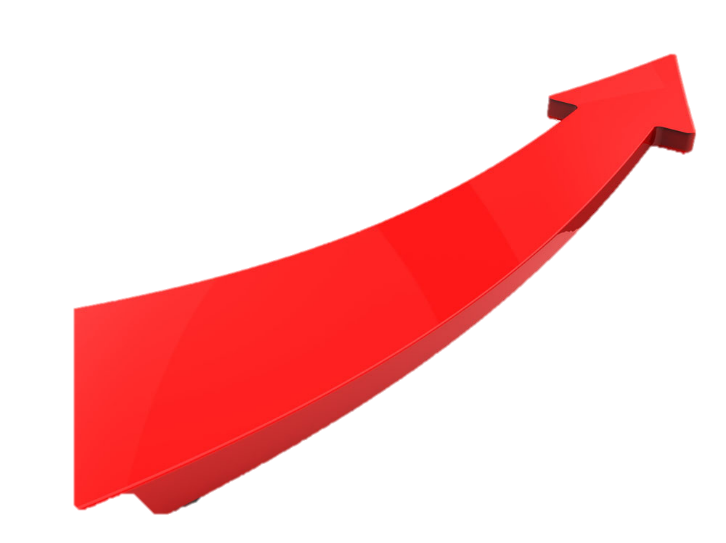 適應現在生活
面對未來挑戰
能力
涵蓋技能層面
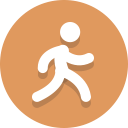 情
活
生
境
符號運用
與
溝通表達
規劃執行
與
創新應變
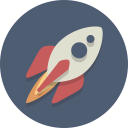 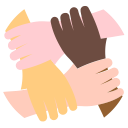 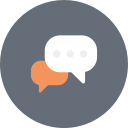 系統思考
與
解決問題
科技資訊
與
媒體素養
終身
學習者
生
藝術涵養
與
美感素養
身心素質
與
自我精進
動
溝
生
社會參與
溝通互動
自主行動
行
通
活
學習處理社會的多元性
參與合作及人際關係
廣泛運用各種工具
有效與他人及環境互動
活
主
互
個人為學習的主體
多元文化
與
國際理解
道德實踐
與
公民意識
動
自
情
情
在 生活情境 中涵育、整合、活用
人際關係
與
團隊合作
01
培養學生成為以人為本的終身學習者
境
境
與
社
會
參
情
活
生
境
符號運用
與
溝通表達
規劃執行
與
創新應變
系統思考
與
解決問題
科技資訊
與
媒體素養
終身
學習者
生
藝術涵養
與
美感素養
身心素質
與
自我精進
動
溝
生
行
通
活
活
主
互
多元文化
與
國際理解
道德實踐
與
公民意識
動
自
情
情
人際關係
與
團隊合作
境
境
與
社
會
參
貳、議題如何融入
8
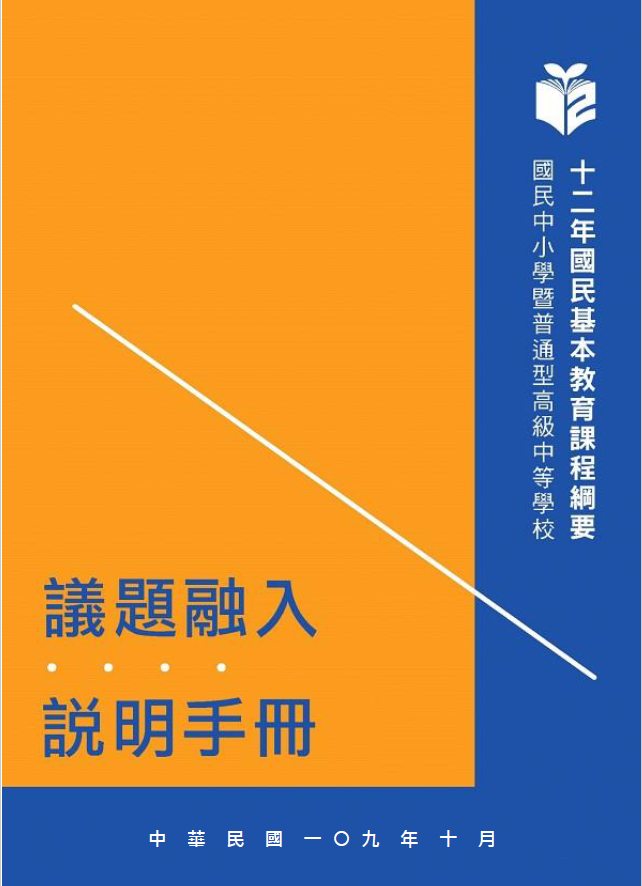 議題融入– 19 項議題
性別平等教育
人權教育
環境教育
海洋教育
原住民族教育
科技教育
能源教育
家庭教育
生命教育
資訊教育
品德教育
法治教育
多元文化教育
安全教育
生涯規劃教育
防災教育
閱讀素養教育
戶外教育
國際教育
取自 議題融入説明手冊 (國家教育研究院)
議題的特性
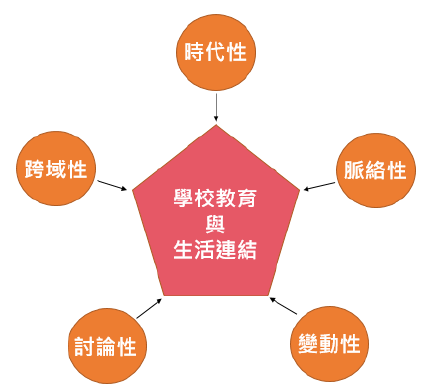 議題與核心素養及各領域 /科目之關係
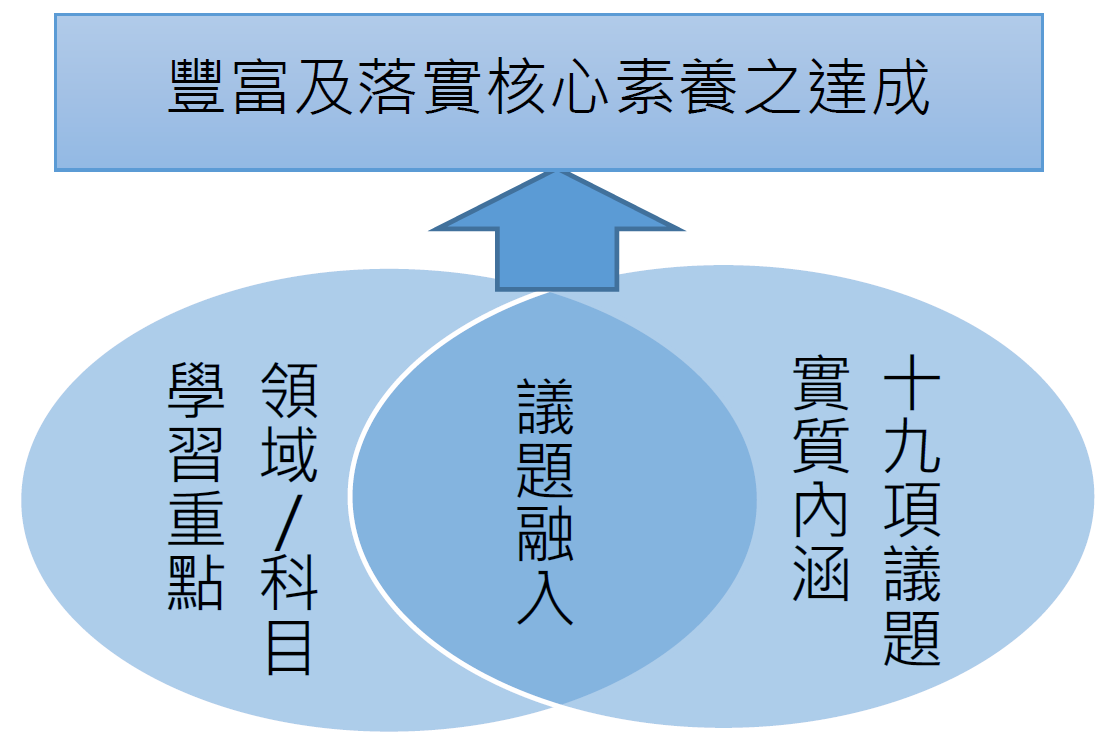 議題的三類課程
1.議題融入式課程：
        有課程內容為主體，就其教學的領域/科目內容與議題，適時進行教學的連結或延伸，設計與實施相對容易。
例如：課程中融入原住民族教育
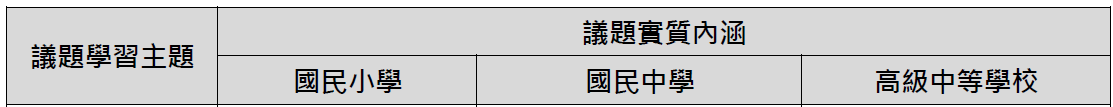 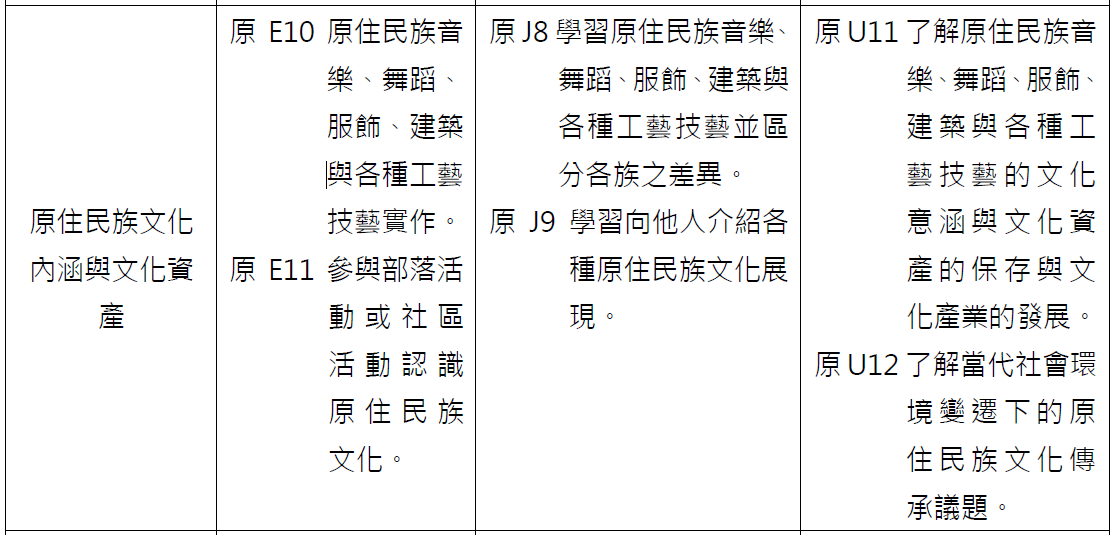 議題的三類課程
2.議題主題式課程：
        主軸是議題學習，而非原域/科目課程內容，故需另行設計與自編教材，可運用於彈性學習時間 ，以數週微課程方式進行。
例如：彈性學習時間開設「交友面面觀」家庭教育議題的的6週課程
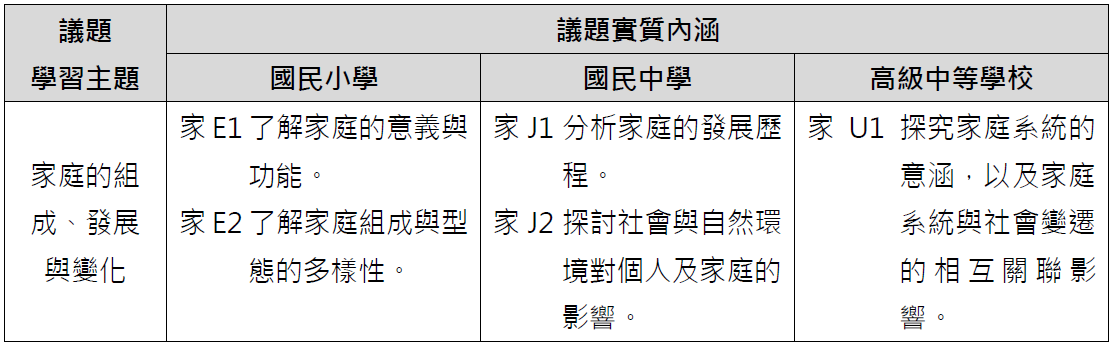 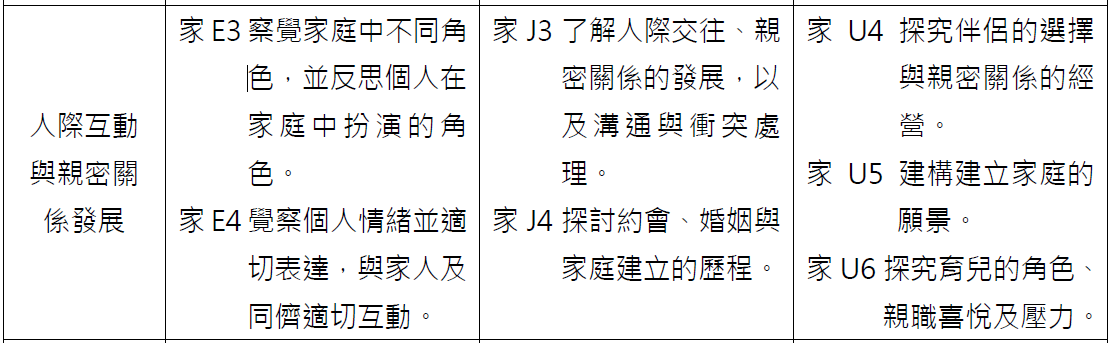 議題的三類課程
3.議題特色課程：
        以議題為學校特色課程，其對議題採跨領域方式設計，形成獨立完整的單元課程。通常需要跨領域課程教師的團隊作協力發展。國中小較多採用。
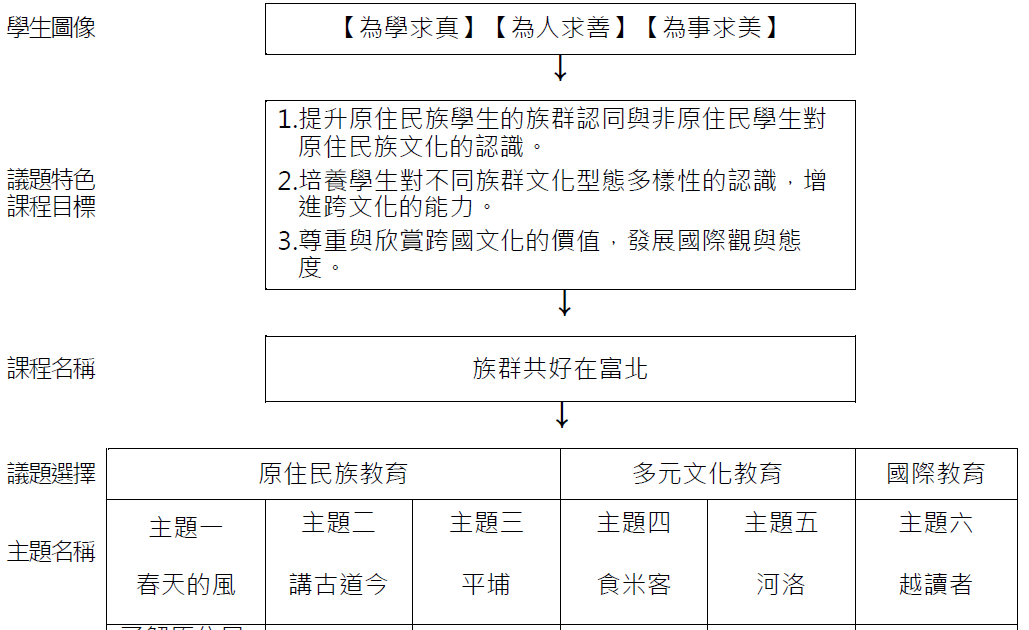 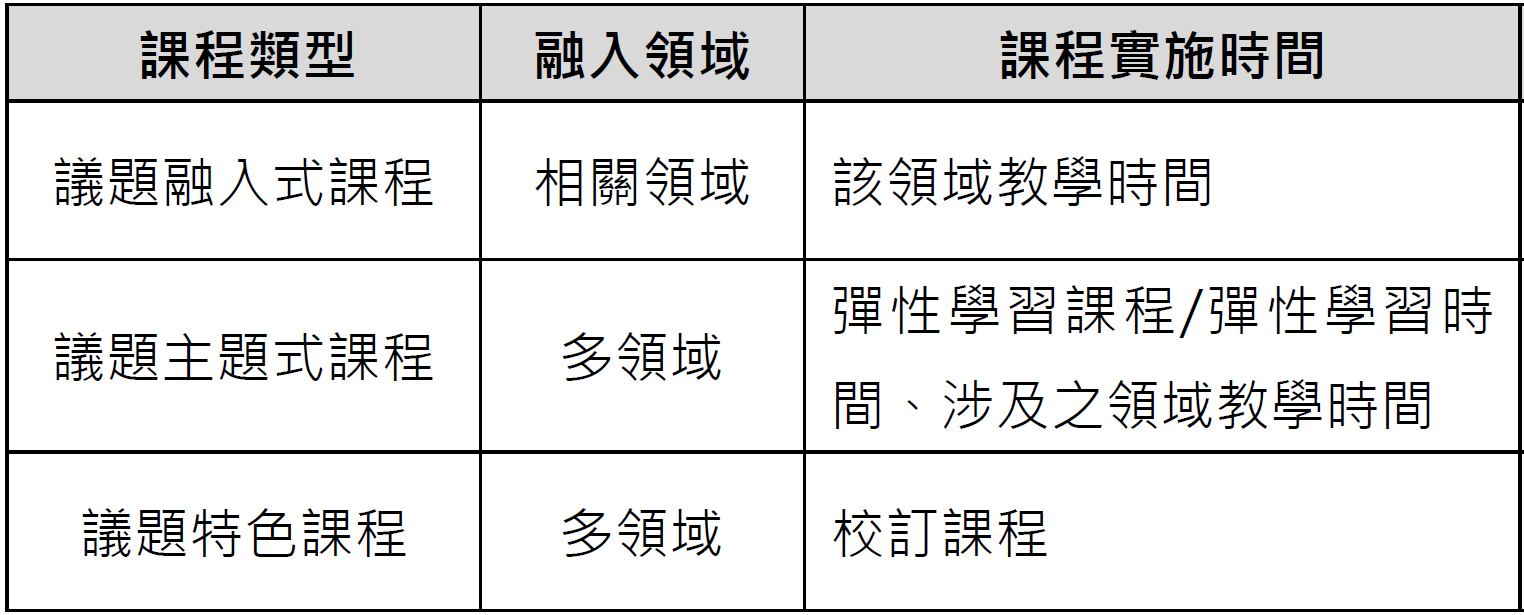 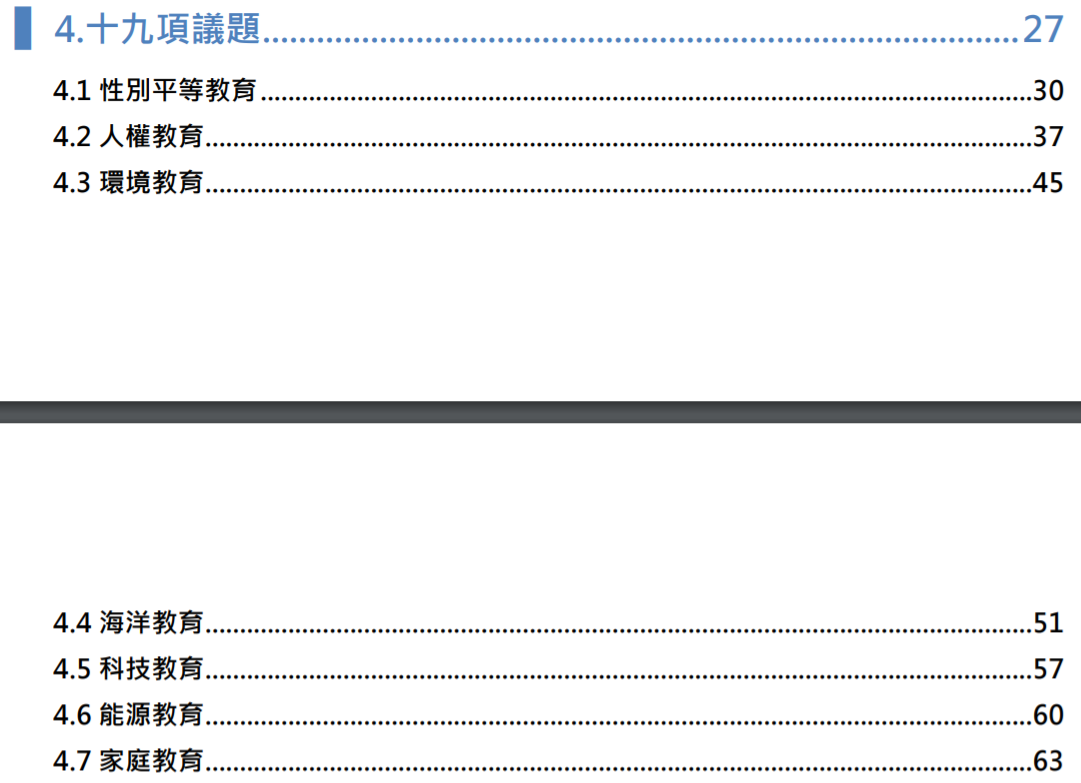 ←特別有核心素養的對應
    請參看手冊之「8.附錄」
←科技教育及資訊教育請參看科技領綱
    本書的議題是給國小教學參考
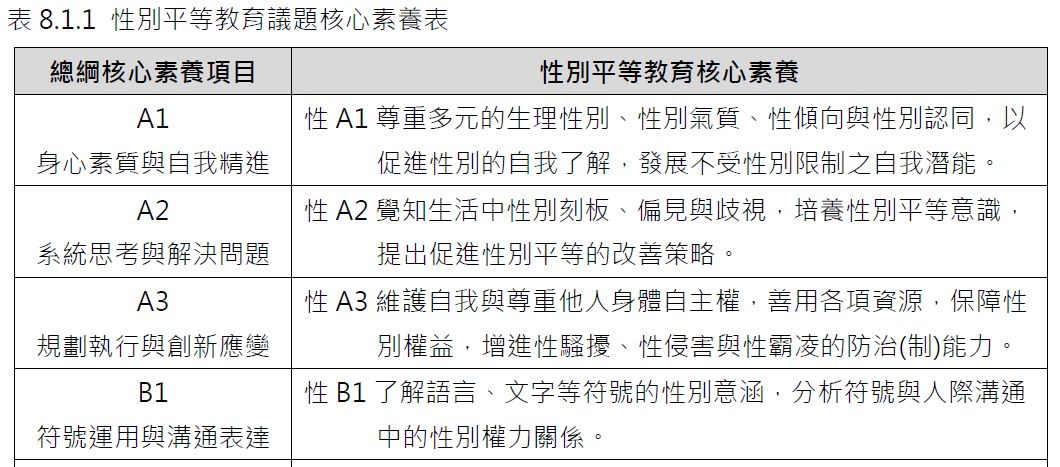 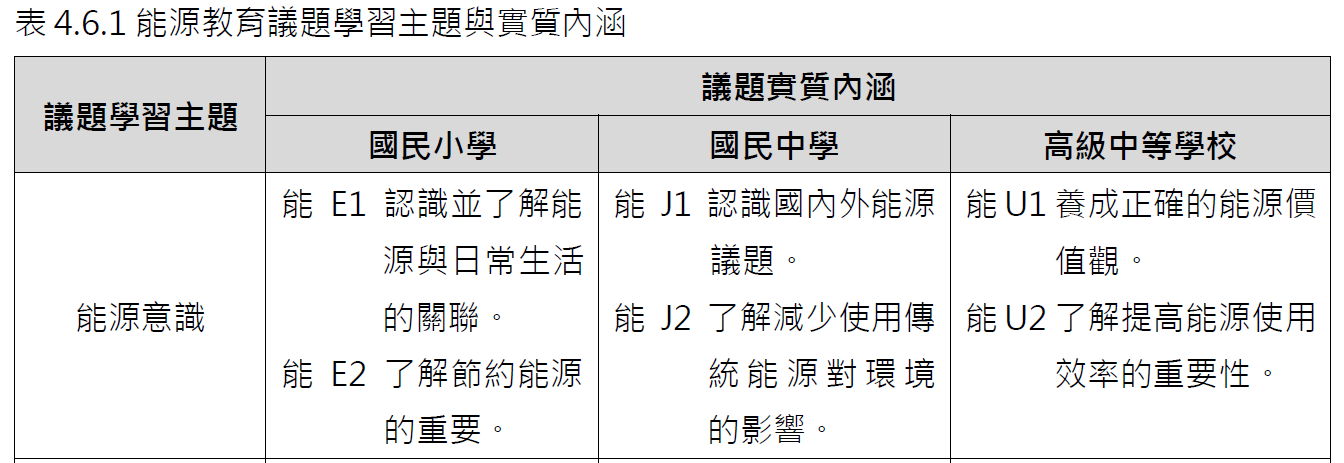 4.5科技教育 
4.5.3學習主題與實質內涵 

規劃與實施科技教育議題時，因為國民中學與高中教育階段已經規劃有科技領域課程，因此建議參考十二年國民基本教育科技領域課程綱要，以下說明國民小學教育階段科技教育之學習主題與實質內涵。
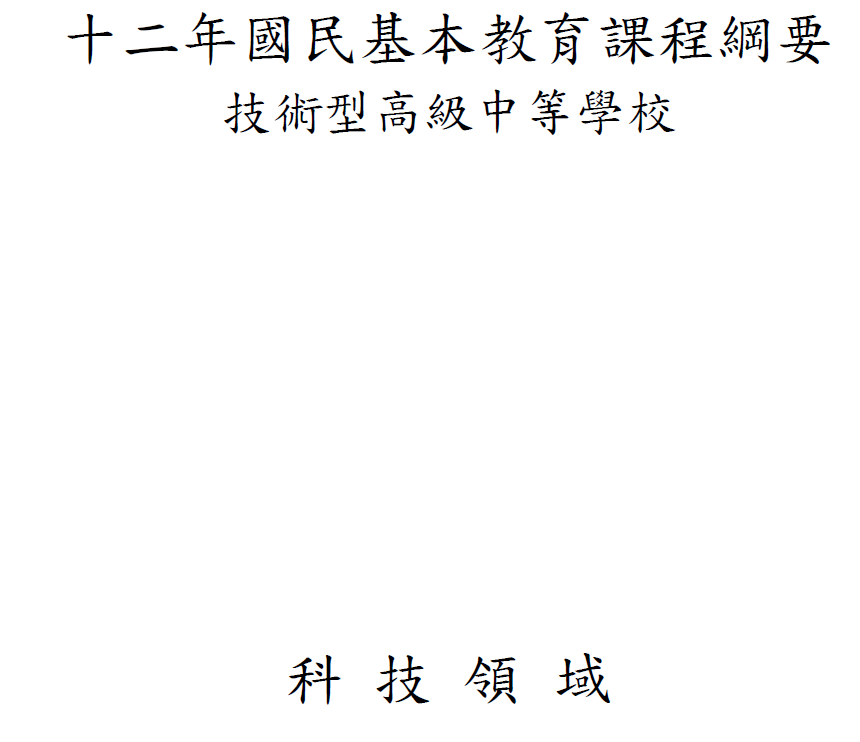 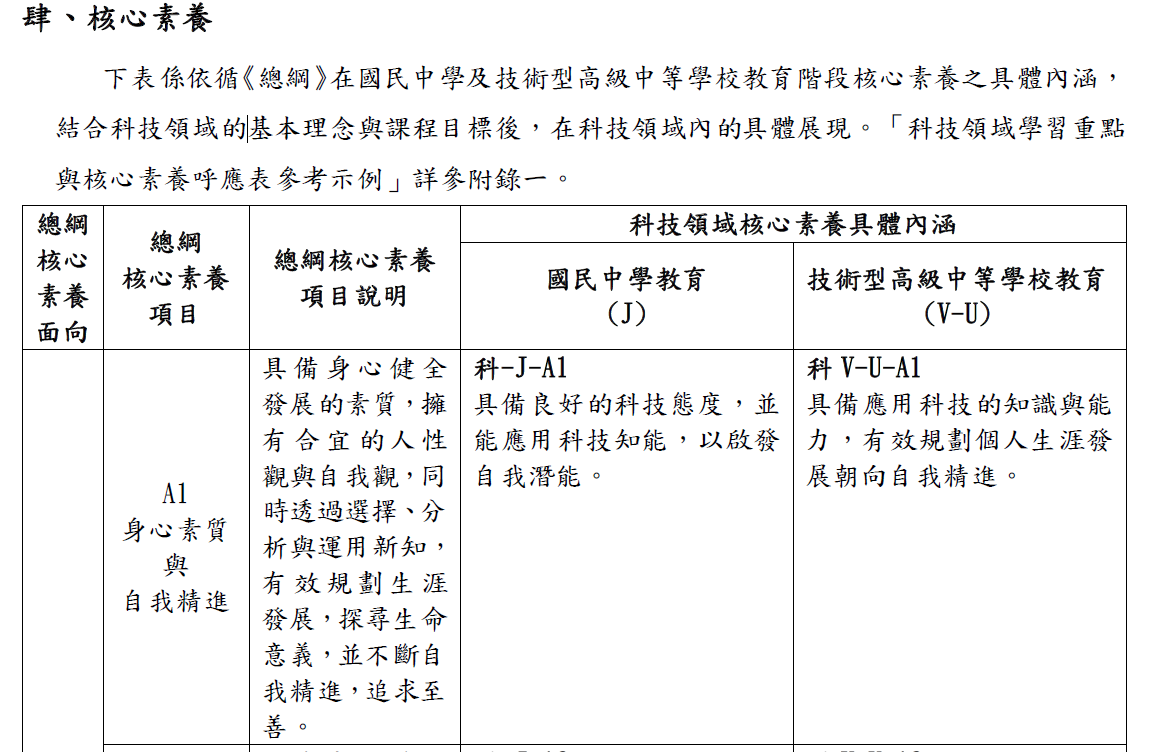 資訊教育 + 科技教育
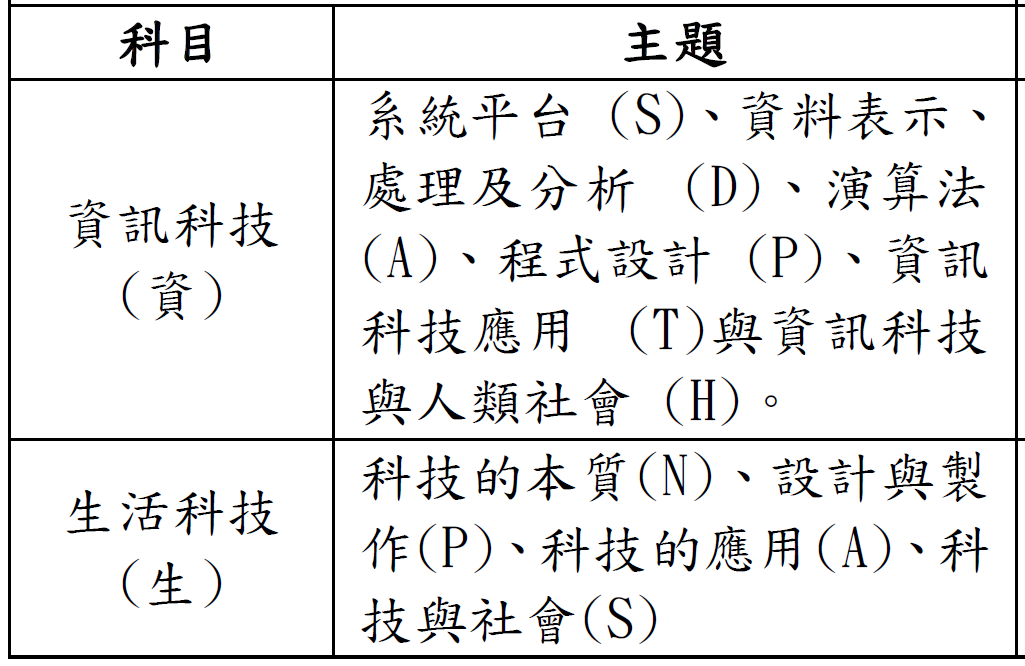 資訊教育- 資訊科技
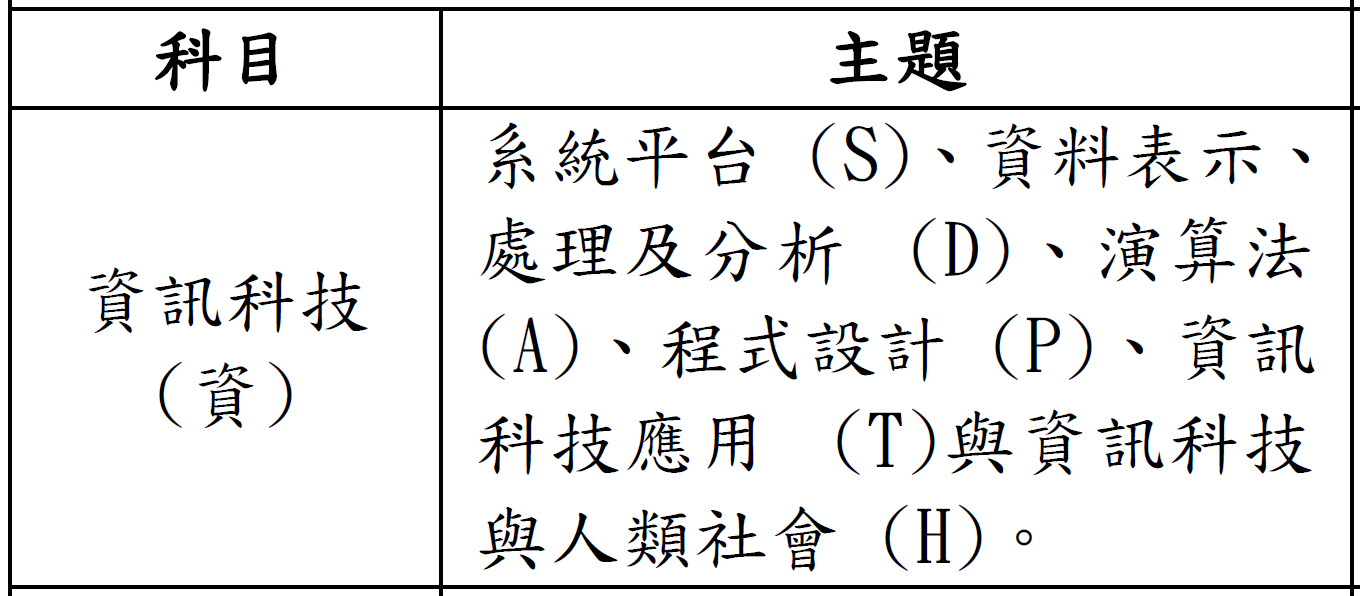 資訊教育-資訊科技
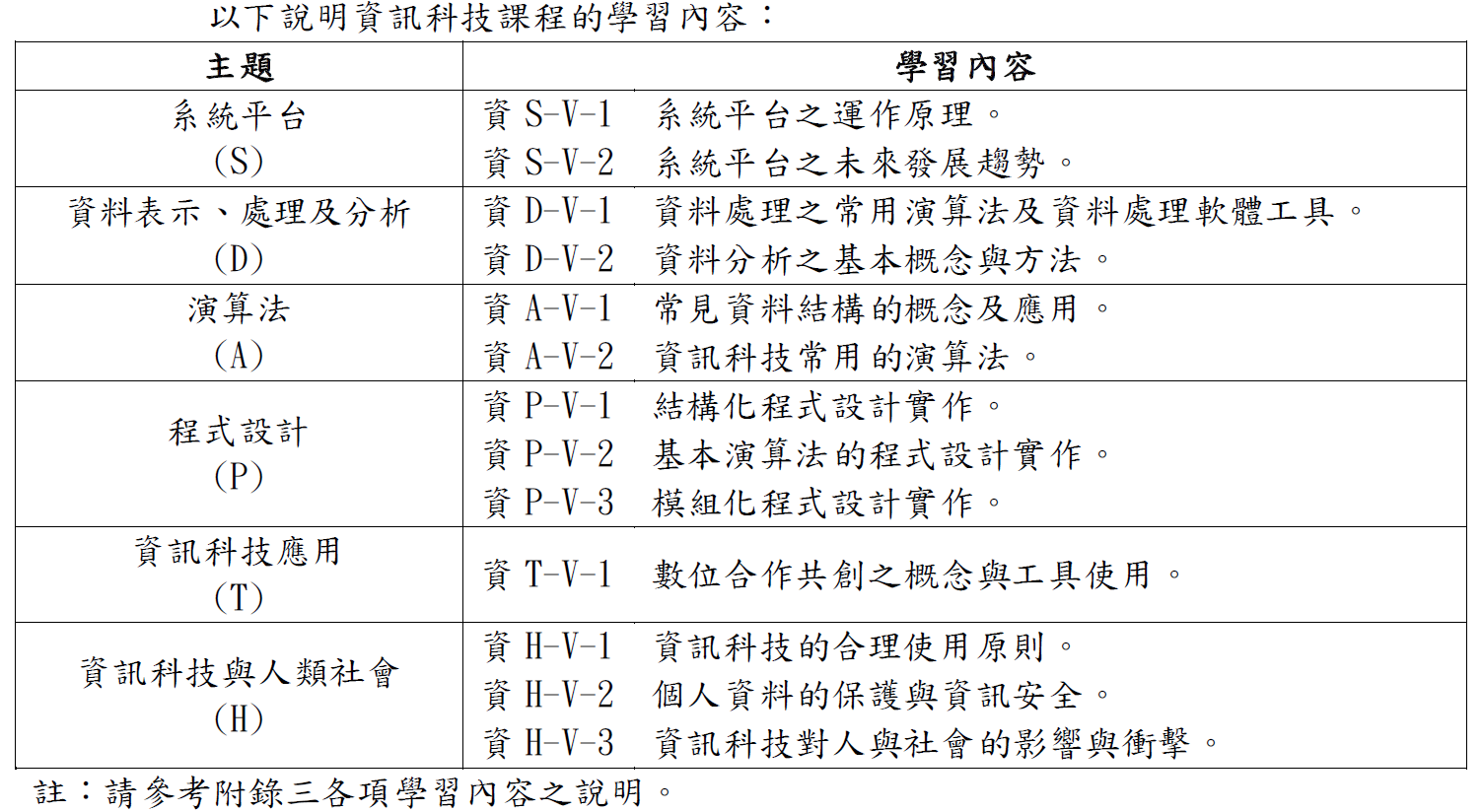 資訊教育-資訊科技
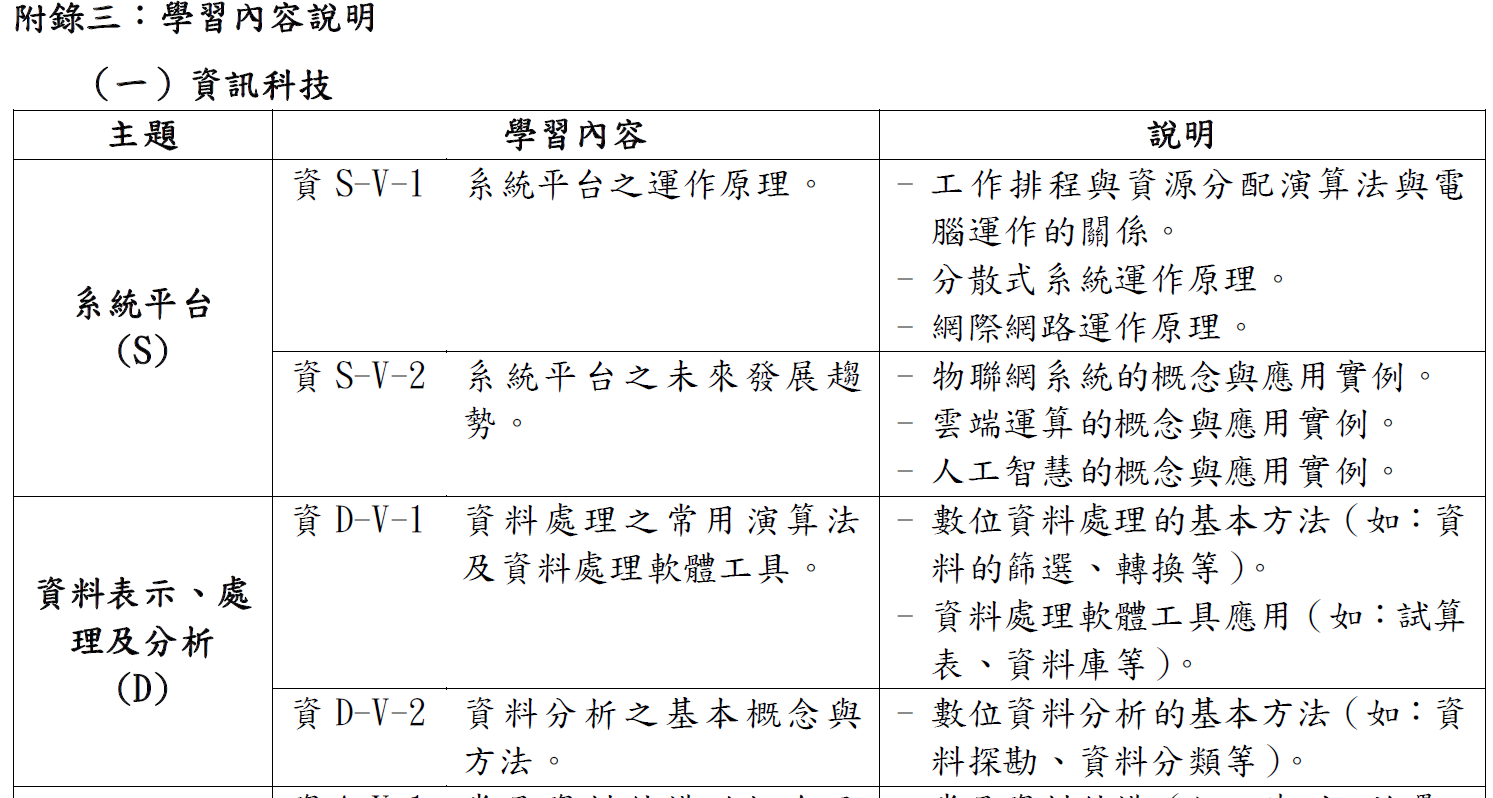 科技教育 – 生活科技
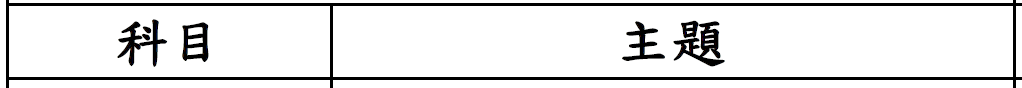 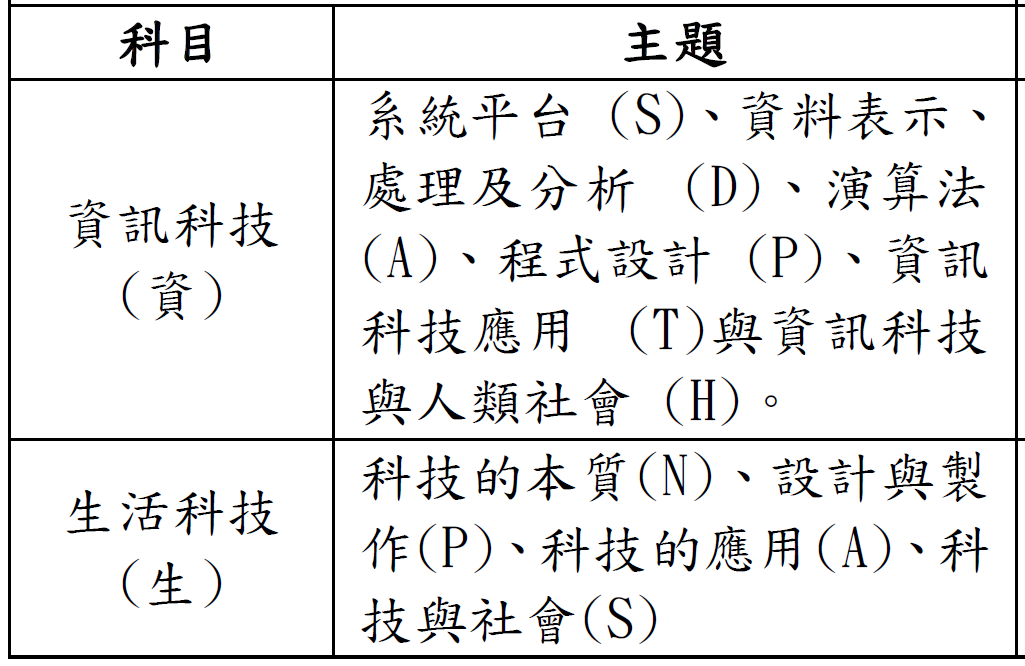 科技教育 – 生活科技
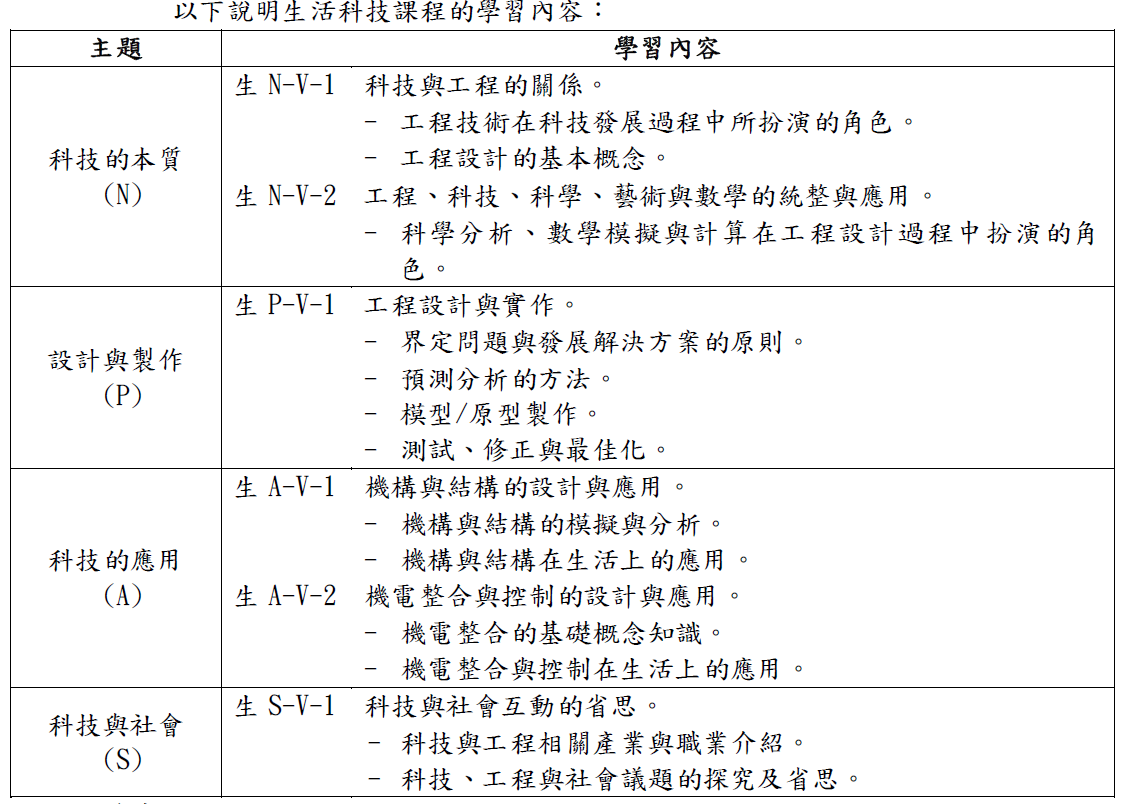 科技教育 – 生活科技
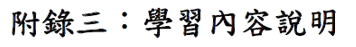 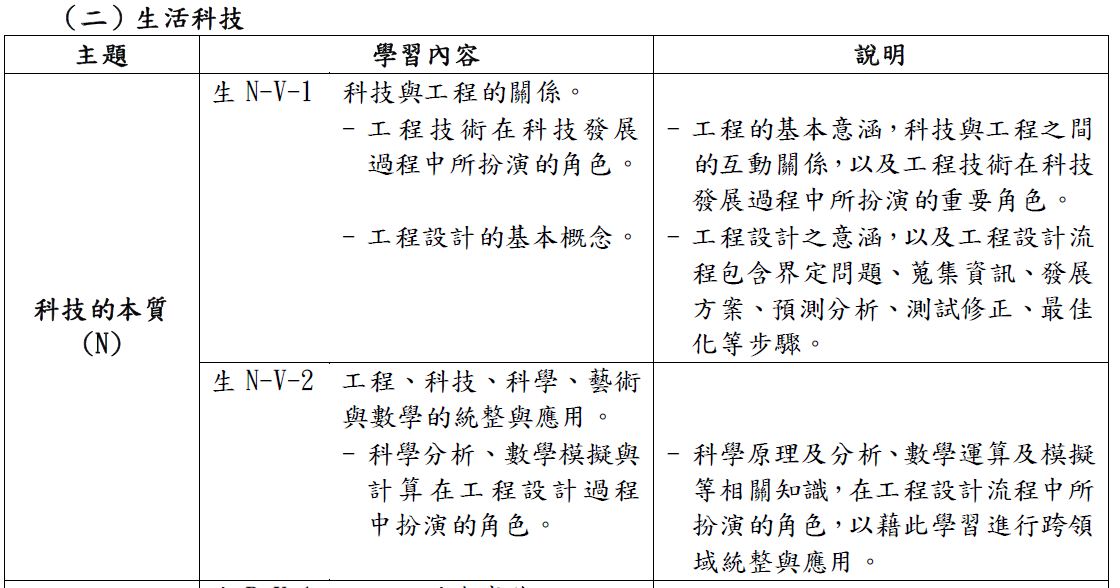 參、議題融入教案編寫
30
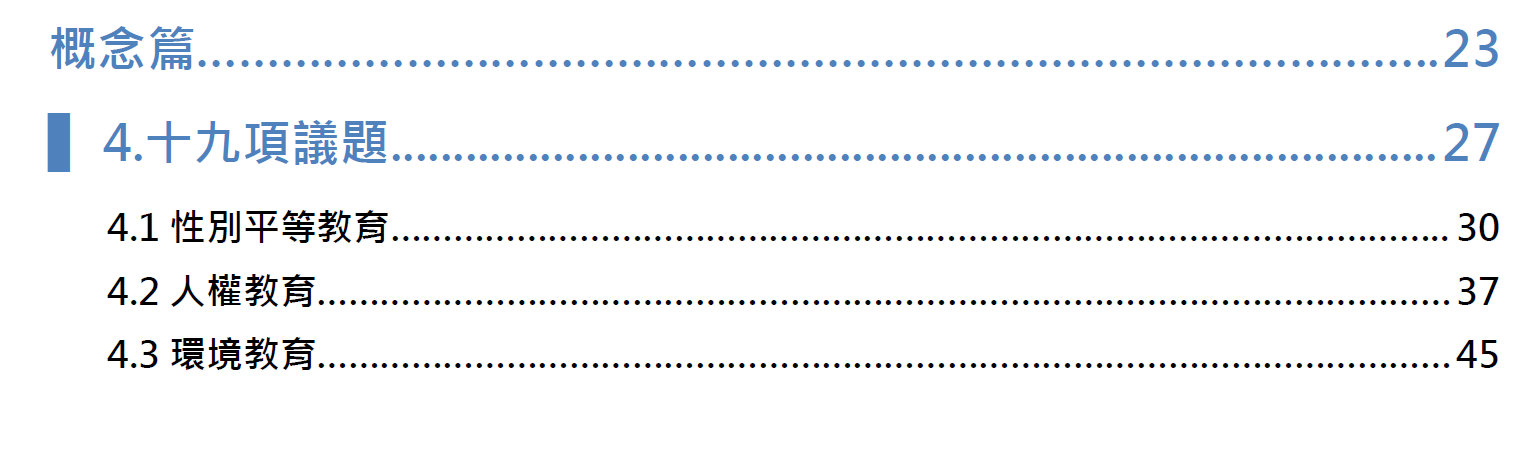 議題融入教學的思考點

１．這堂課或這個單元我要融入什麼議題？

２．在哪個教學過程（小節）中融入？

３．要用什麼教學方法融入？

４．在教學過程中，如何引導學生的表現？

５．在教學後，如何評量融入的內容？
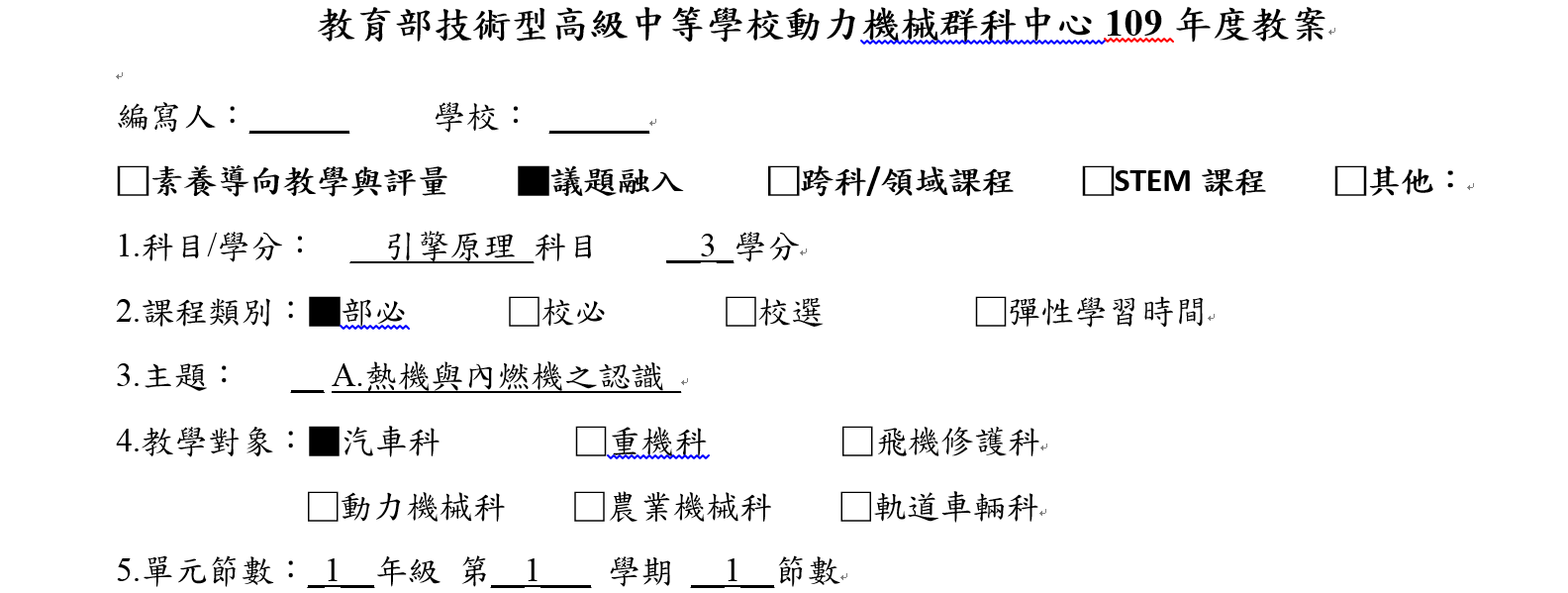 參考動力機械群群科課程綱要 P.17填寫(odt檔)
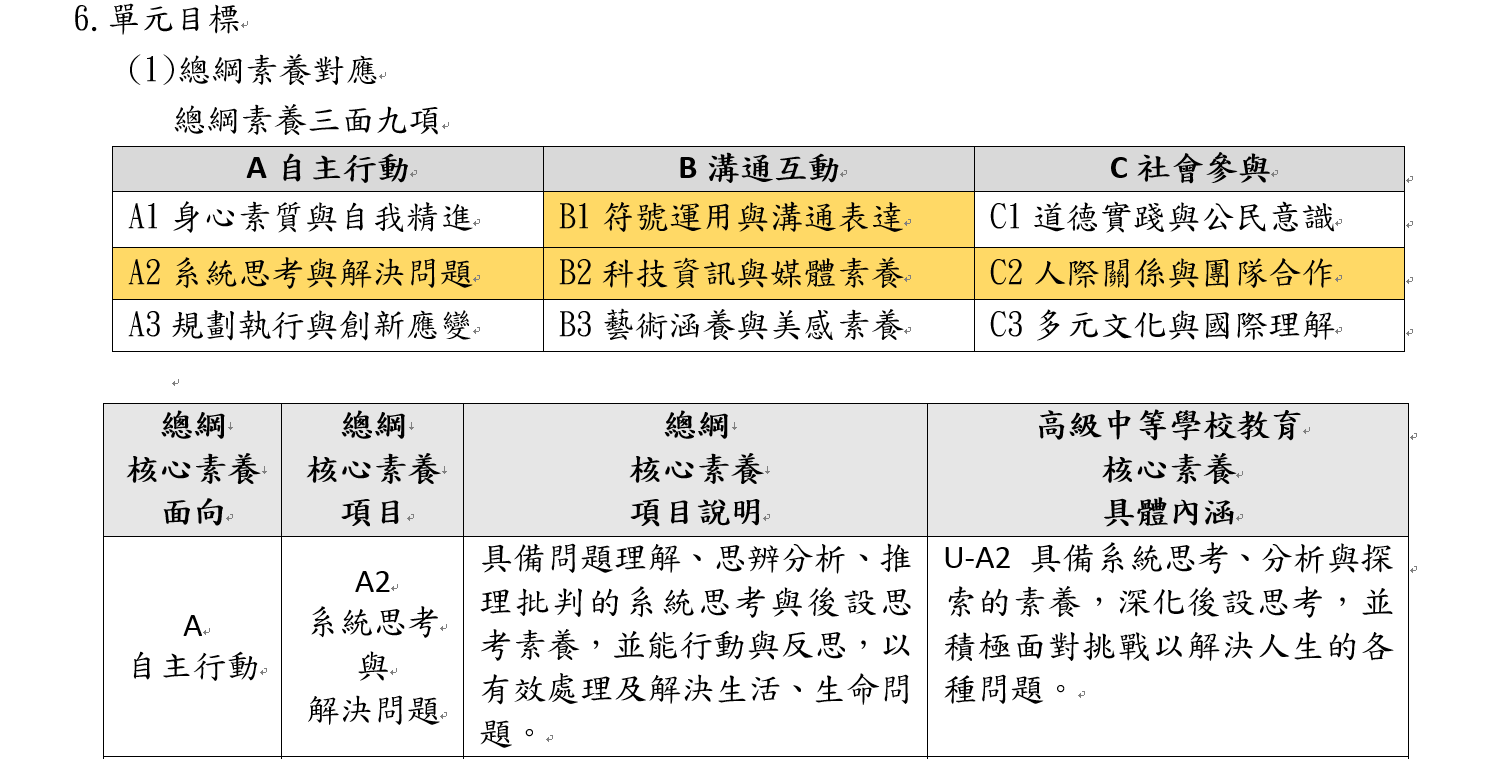 參考總綱P.4-P.5填寫
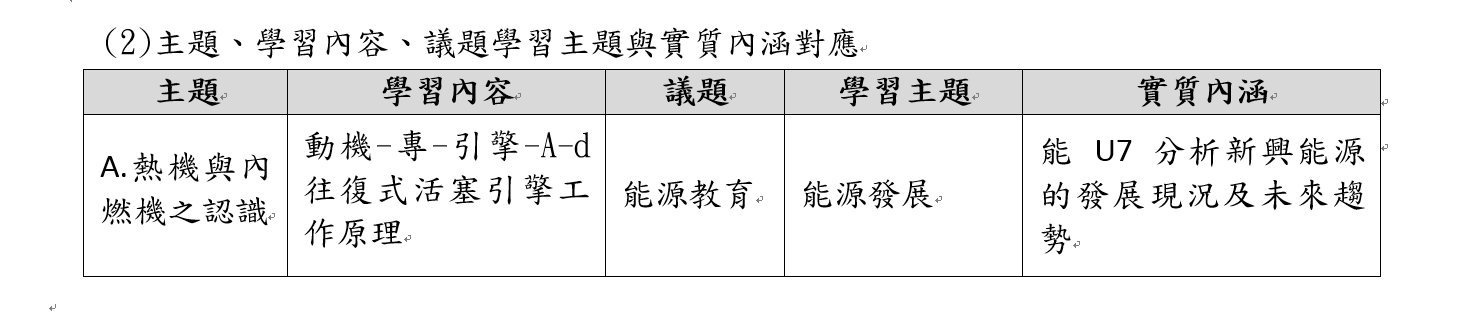 參考議題融入說明手冊P.62填寫
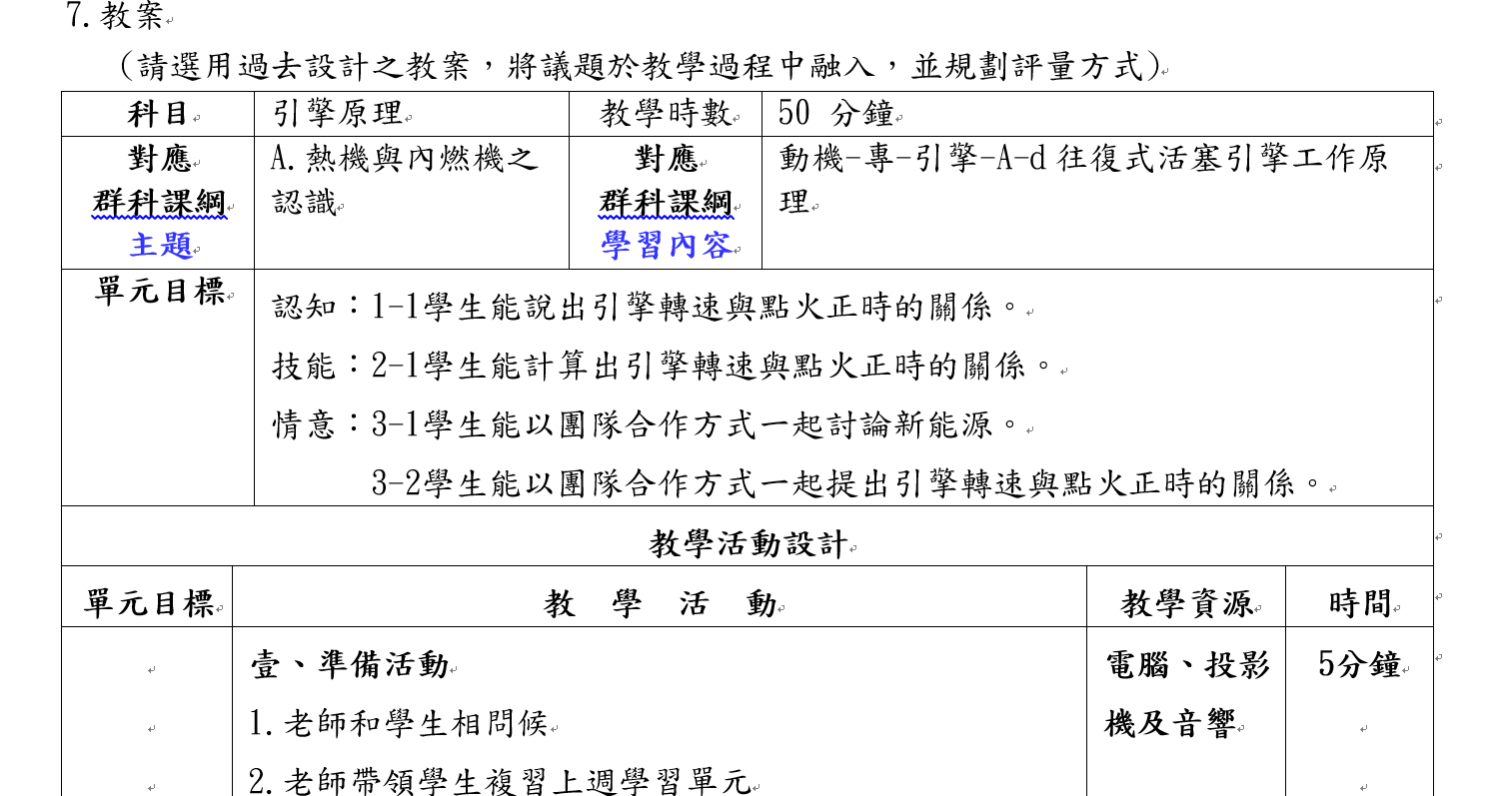 參考過去曾發展過的教案填寫
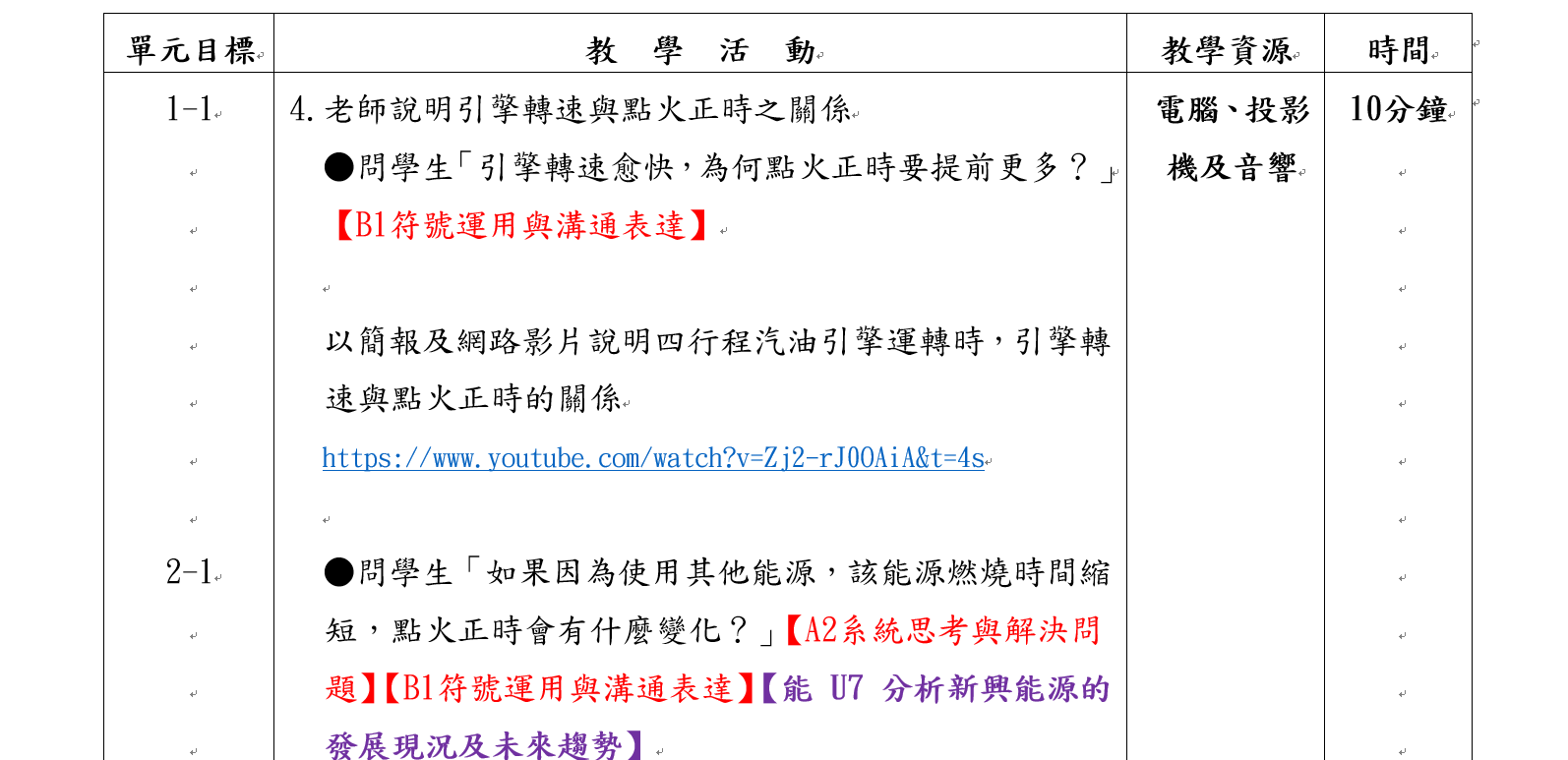 將核心素養和議題融入以不同顏色註明
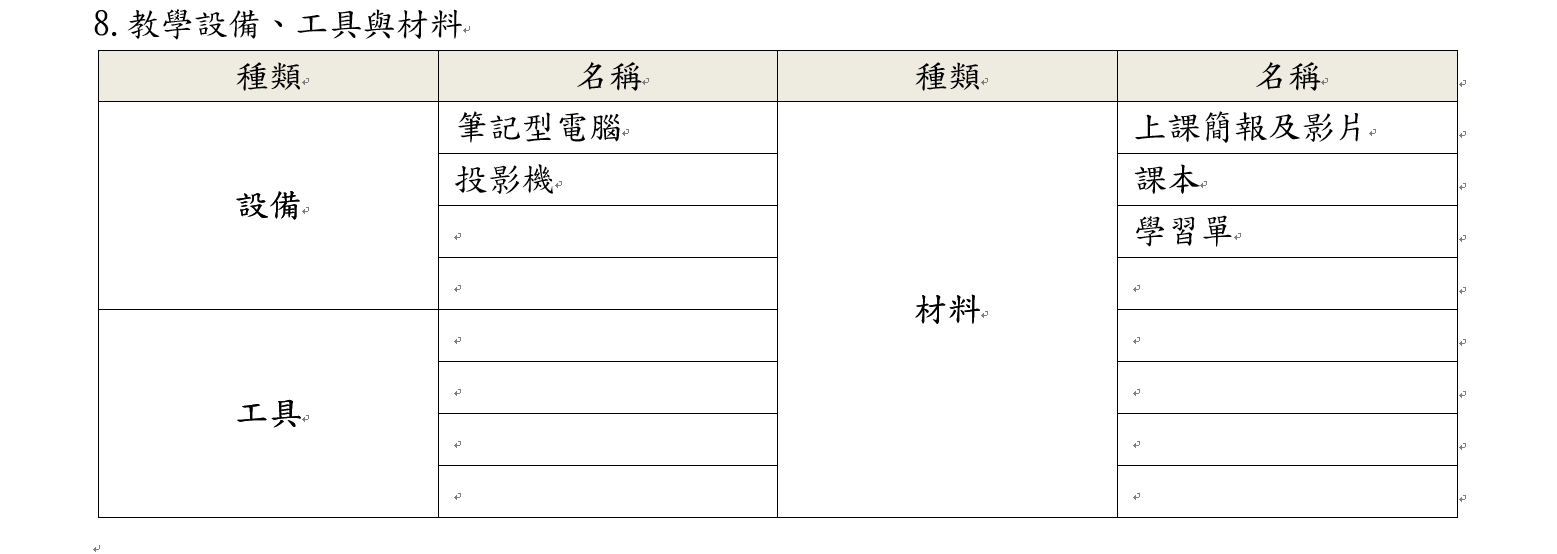 將設備、工具、材料填入
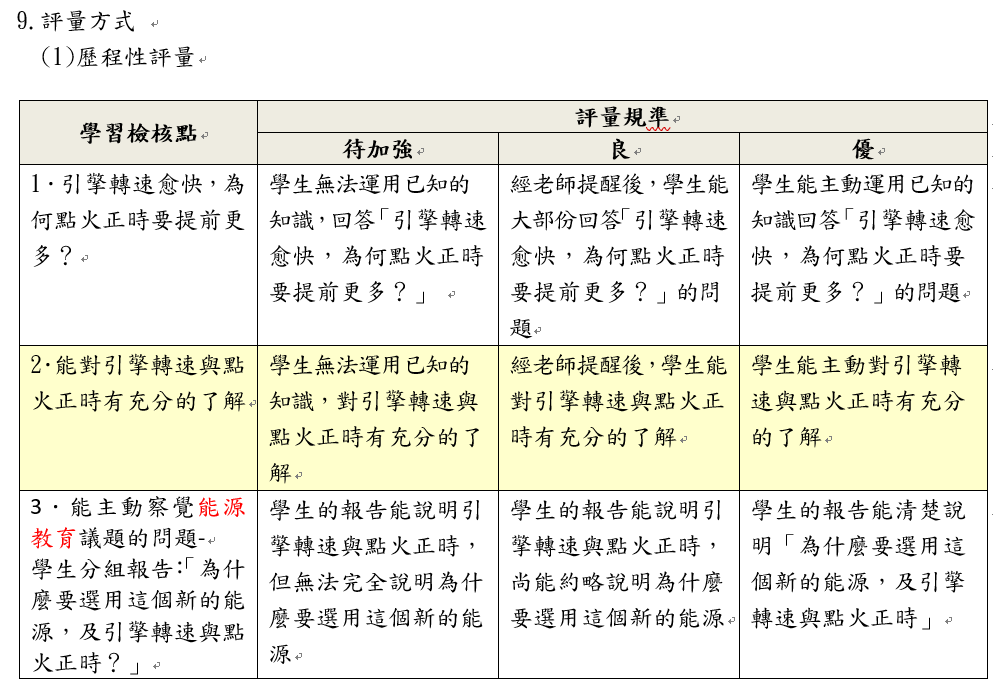 教學過程中，老師檢視學生的質性檢核項目
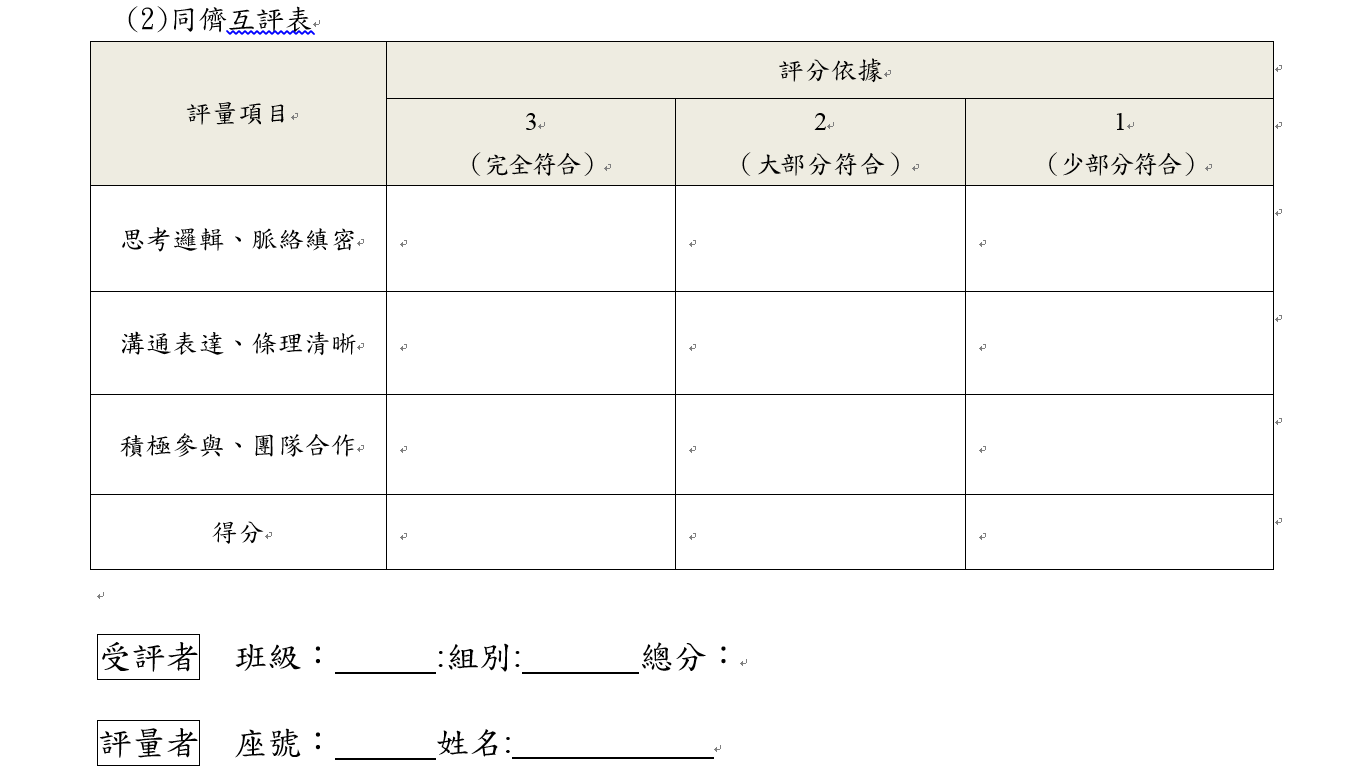 同學分組報告時的互評表
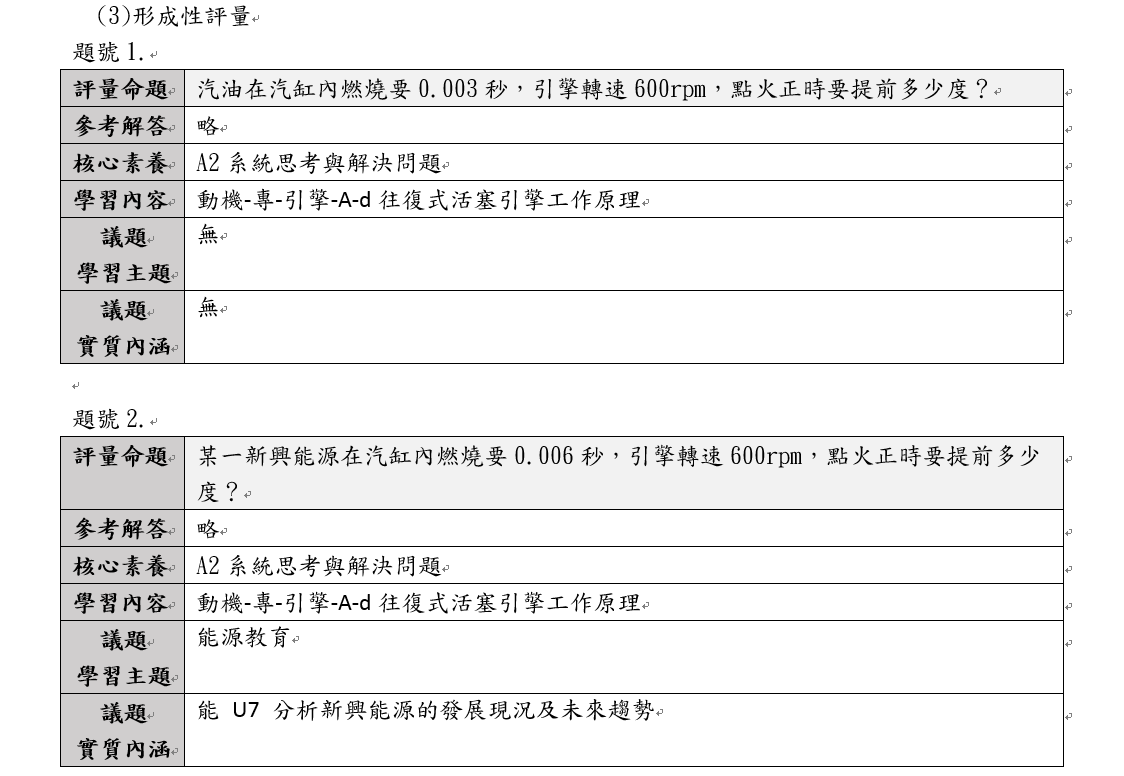 給同學回家寫的評量試題
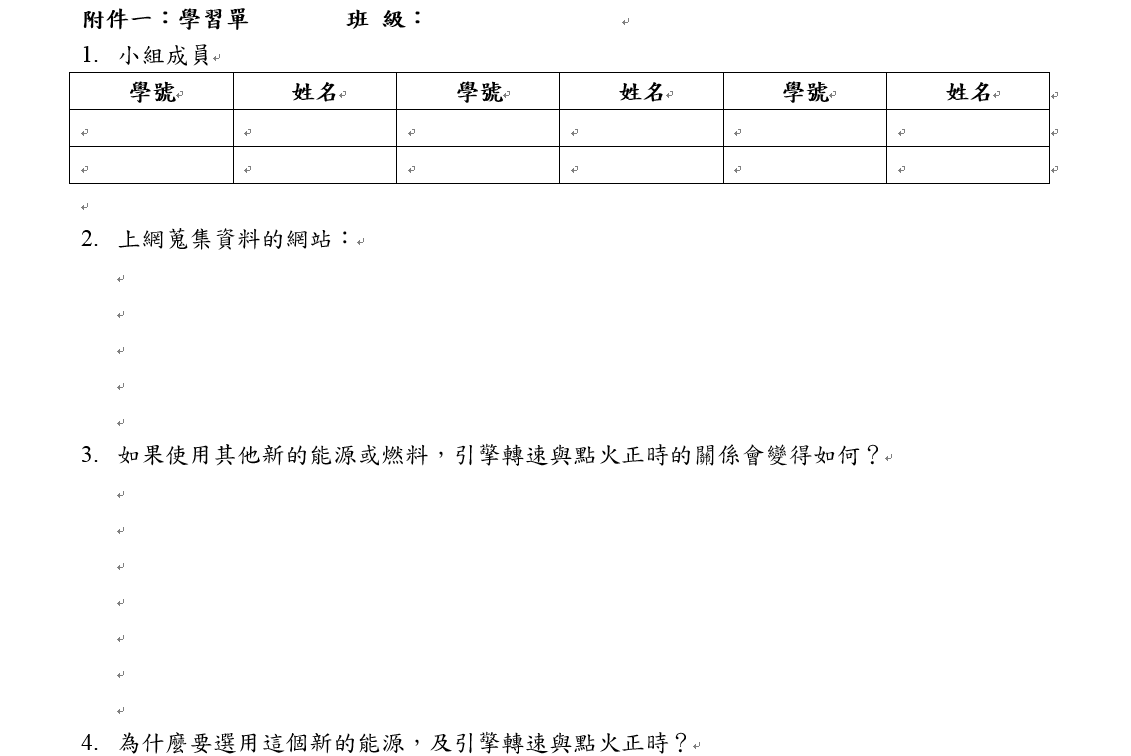 上課時分組學習用的學習單
肆、結 語
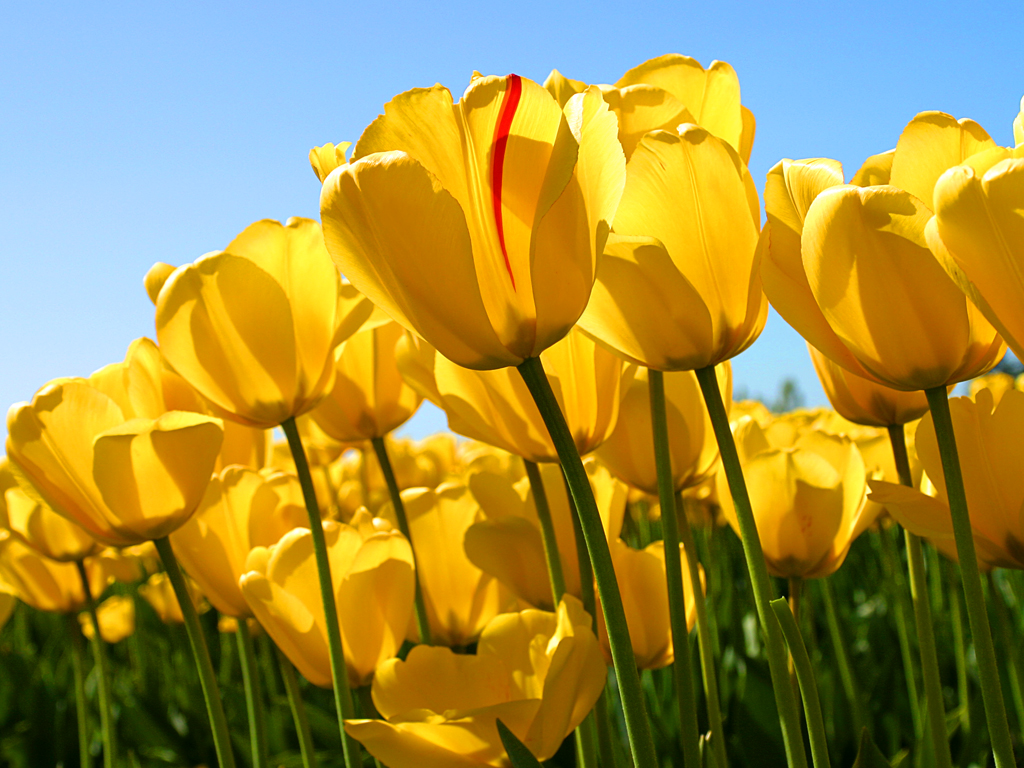 43